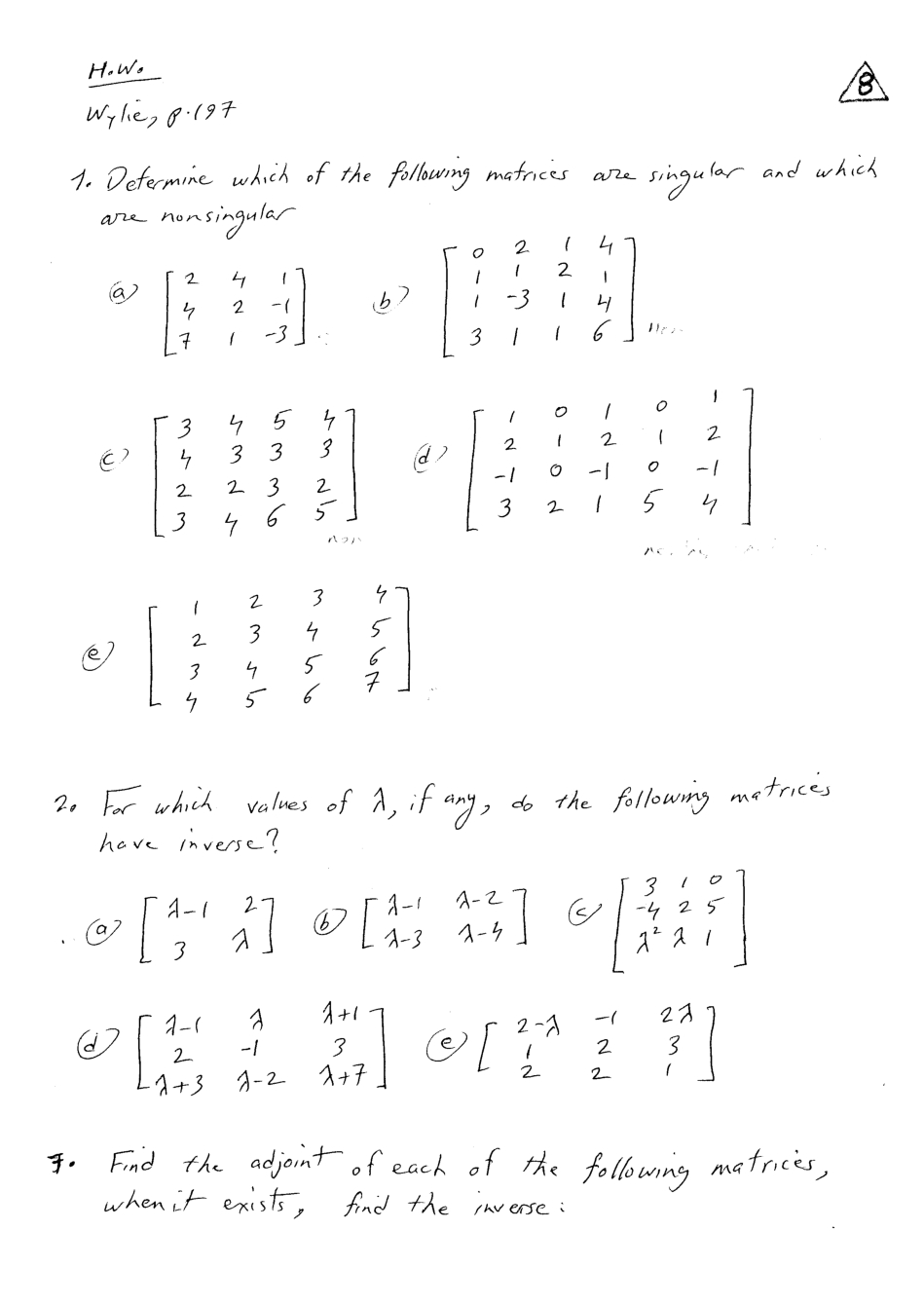 41
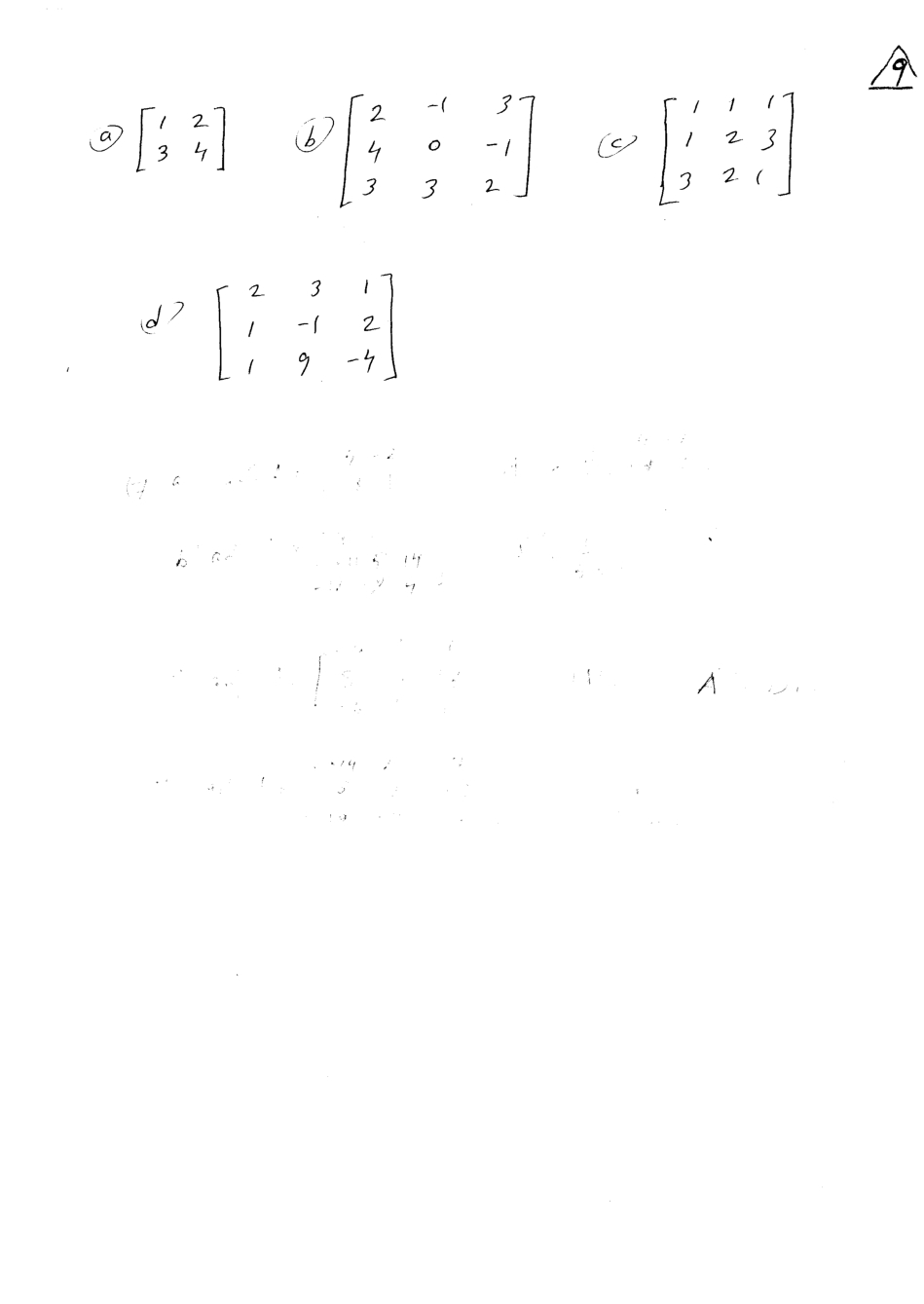 42
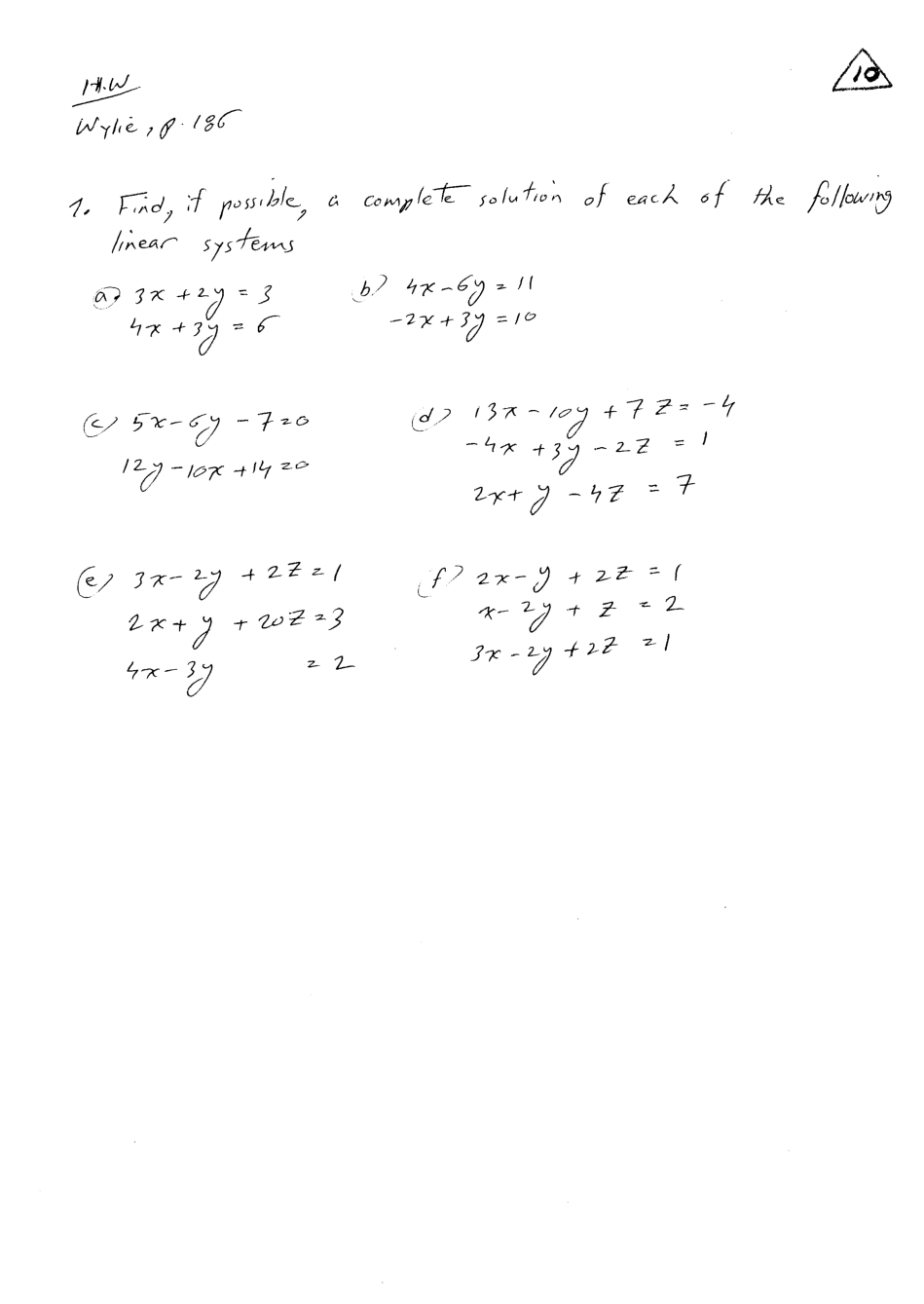 43
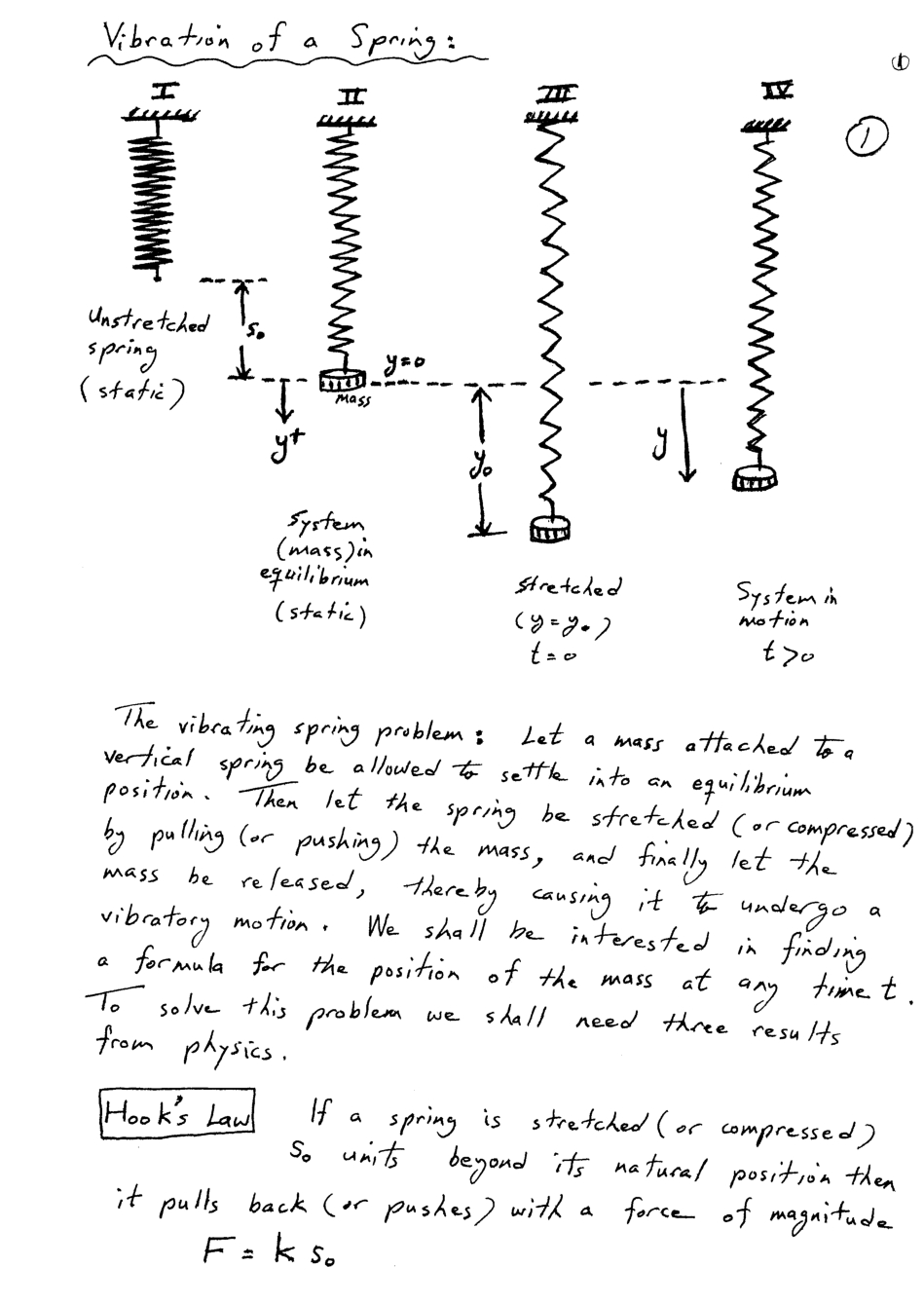 44
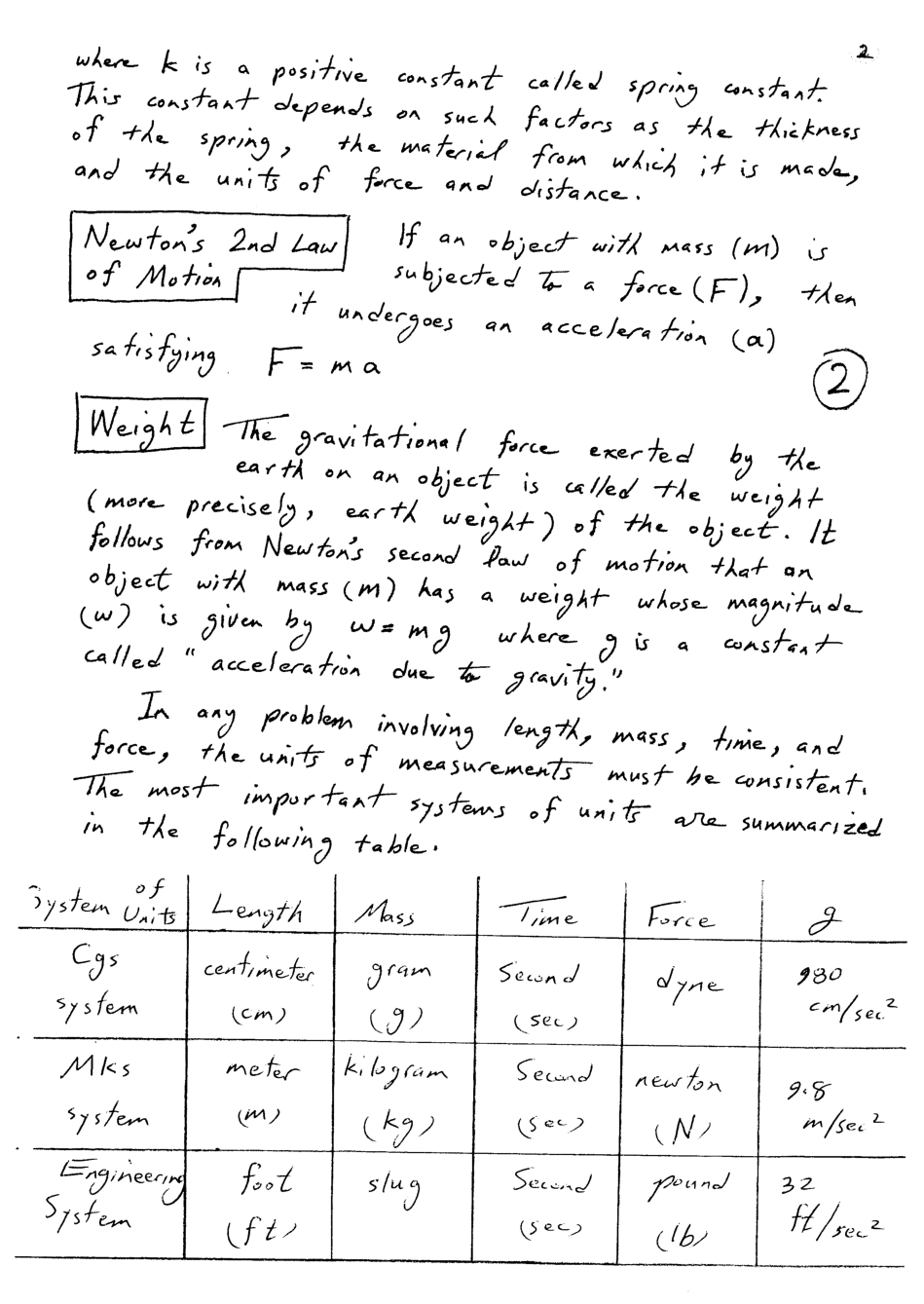 45
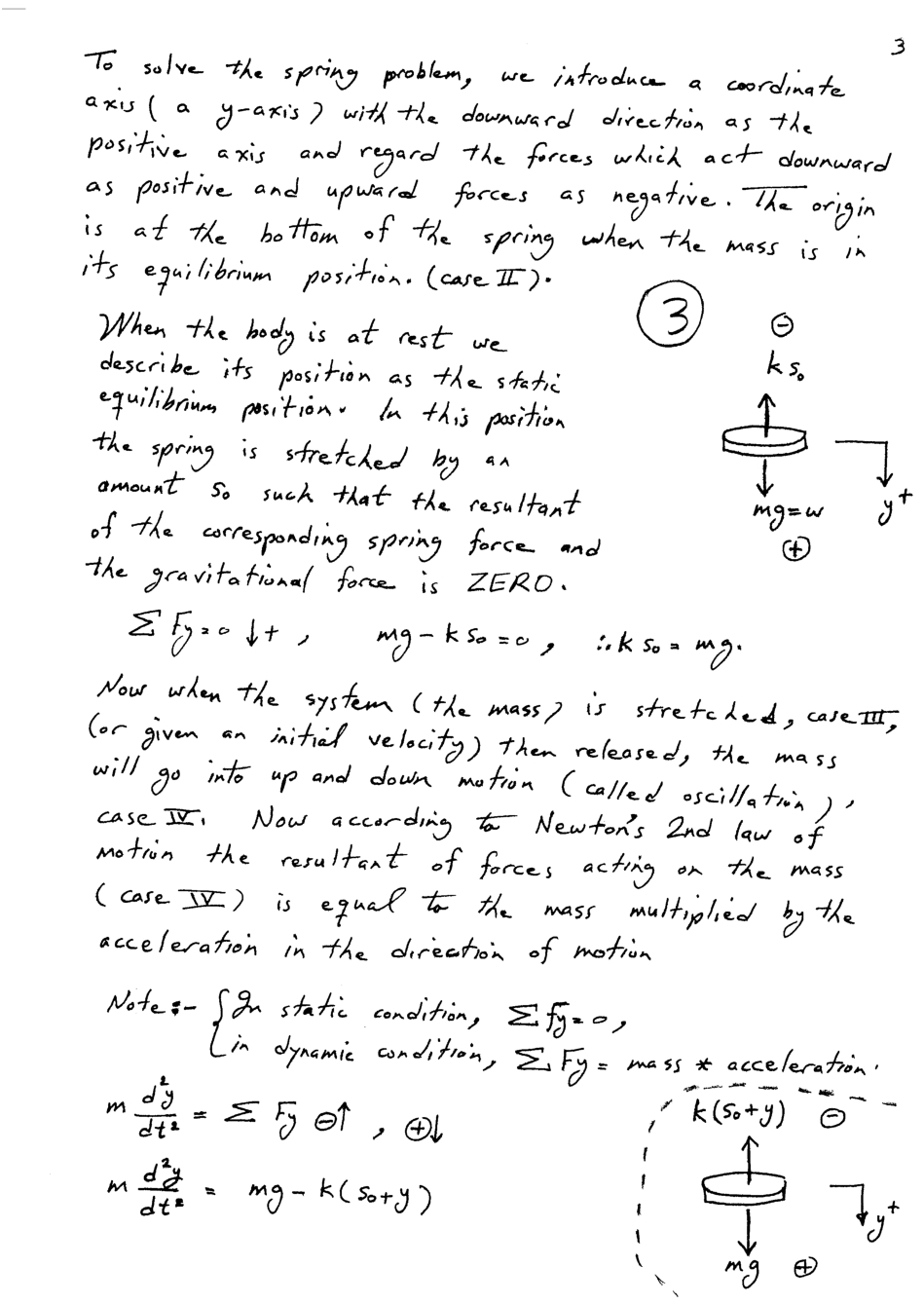 46
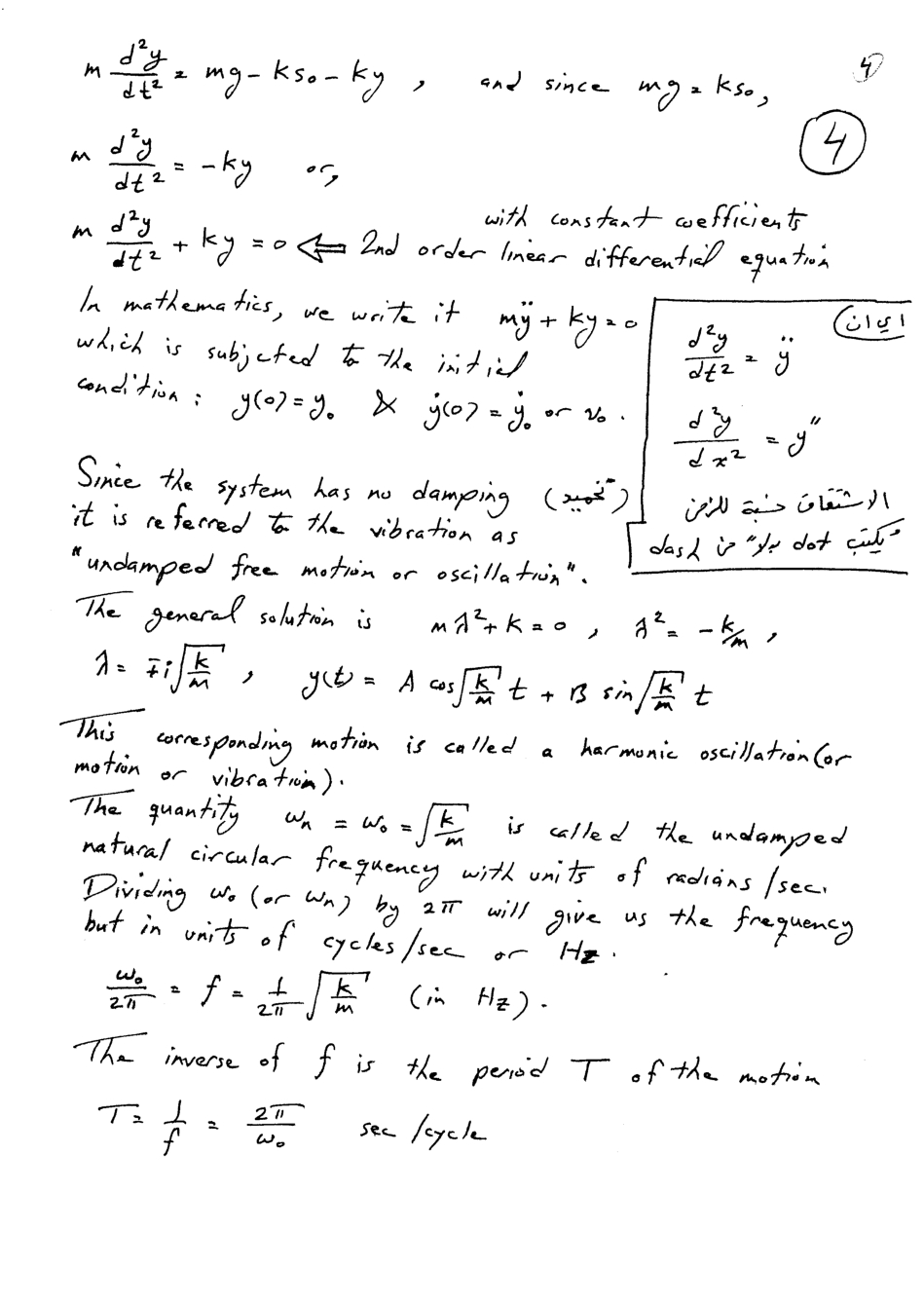 47
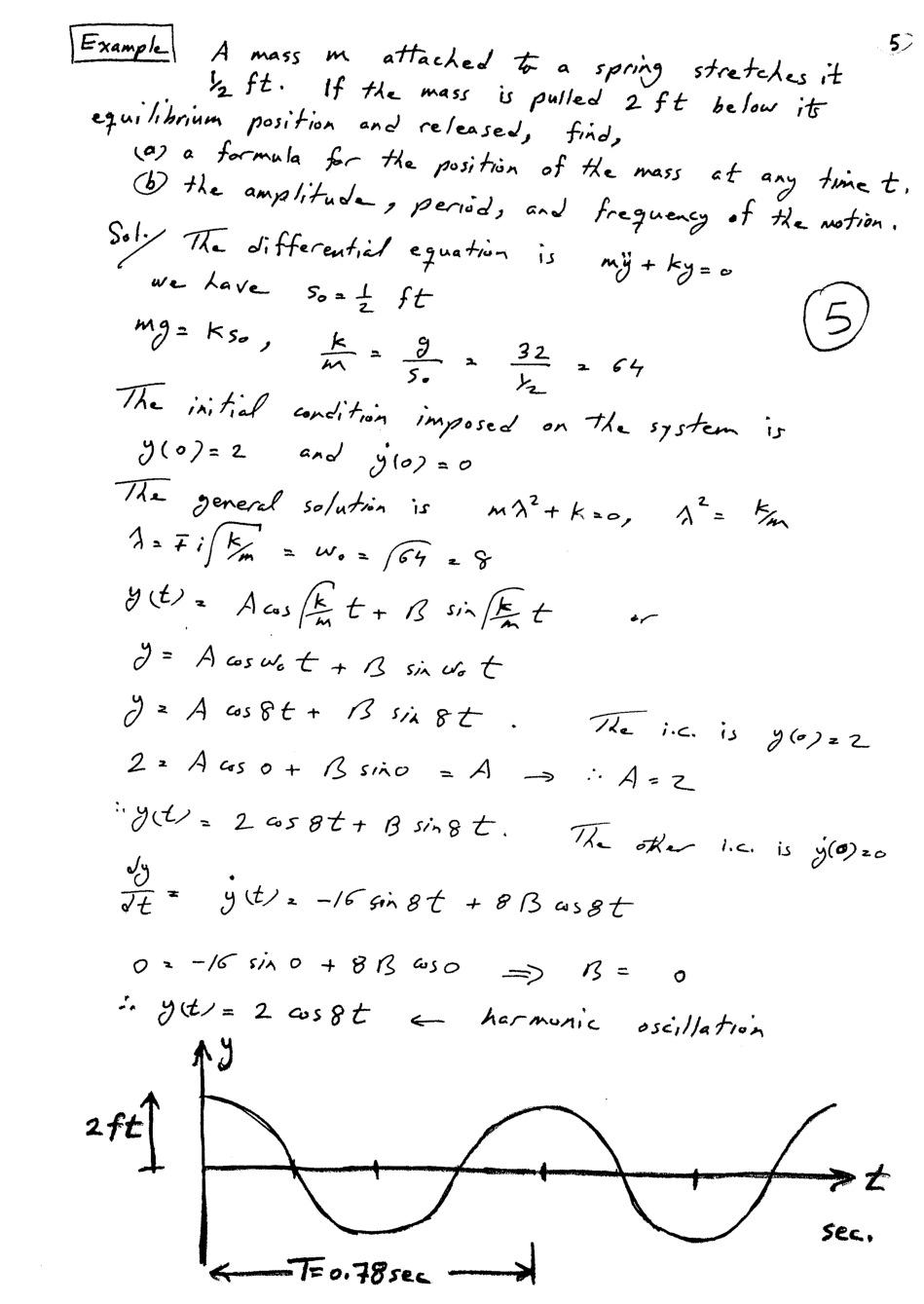 48
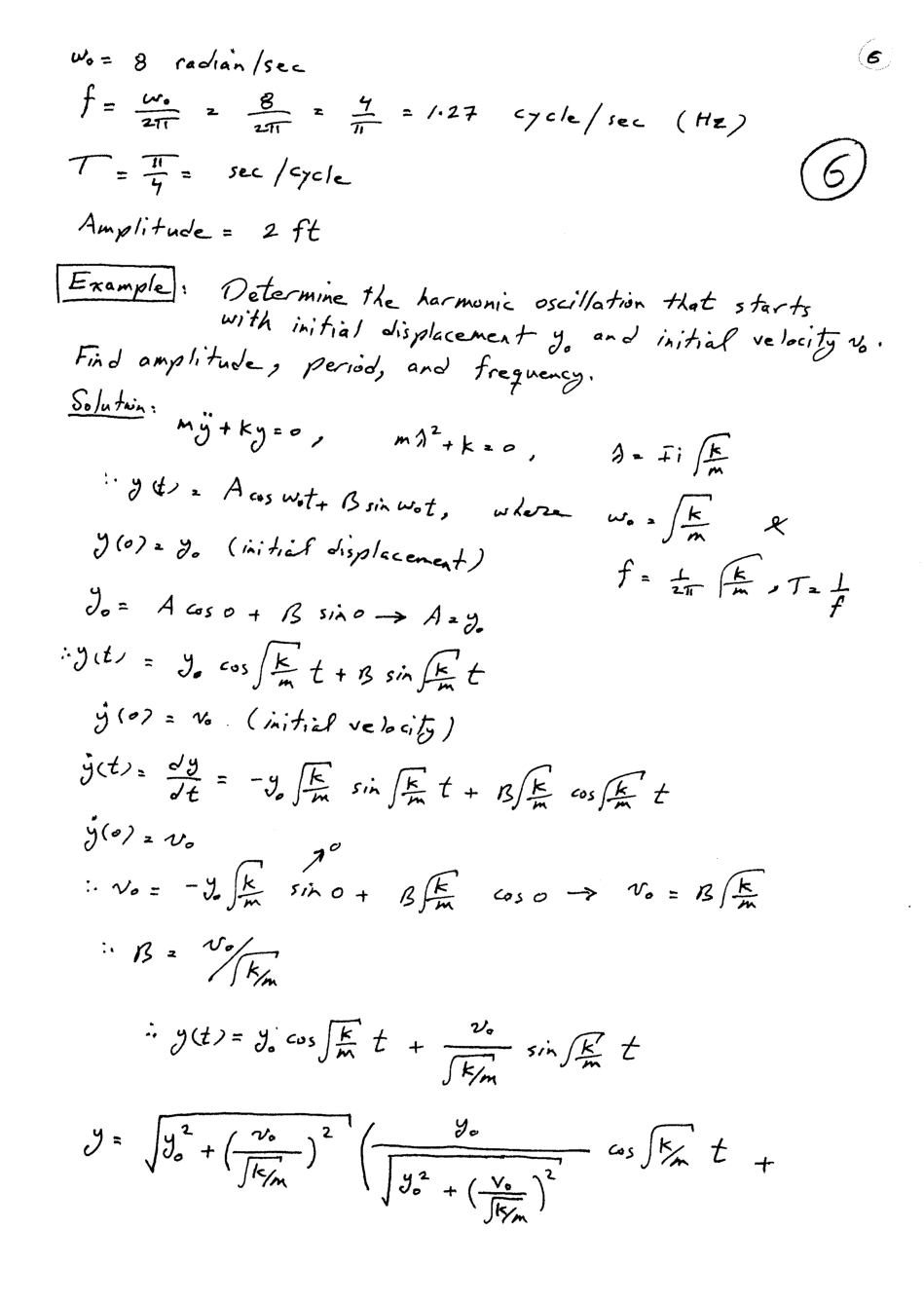 49
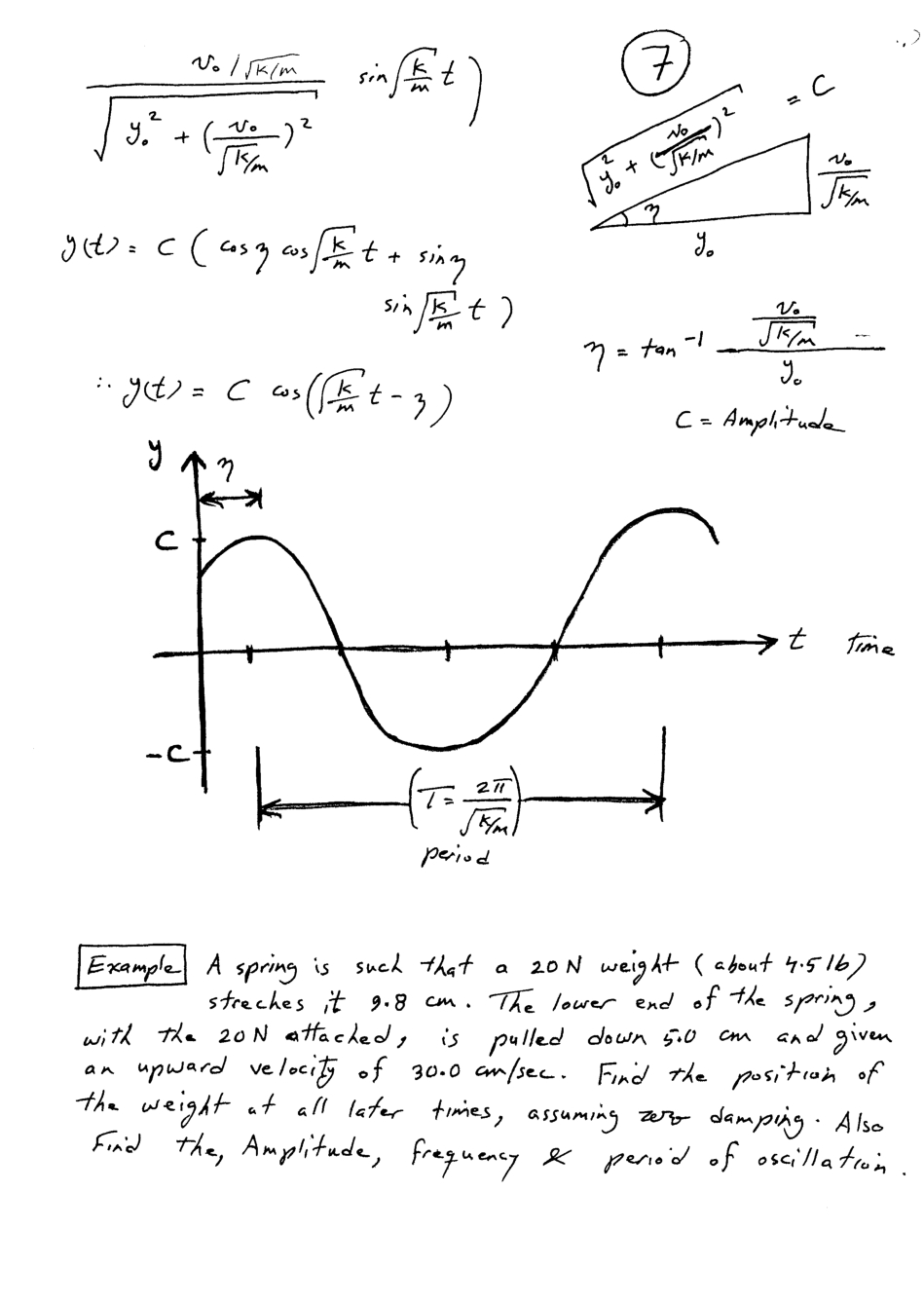 50